Урок математики по теме «Обыкновенные дроби»5 класс
Выполнила:
учитель математики
МОУ «СОШ №1»
г.Колпашева
Коломеец С.А.
Есть такая дробь у нас,
Про неё пойдёт весь сказ.
Она из чисел состоит,
А меж ними, как мосточек,
Дробная черта лежит.
Над чертой – числитель, знайте,
Под чертою – знаменатель.
Дробь такую, непременно,
Надо звать обыкновенной.
ВЫБЕРИ ЦИФРУ
1
2
3
4
5
6
8
7
[Speaker Notes: Щёлкни левой кнопкой мыши на любой цифре. После этого она меняет цвет]
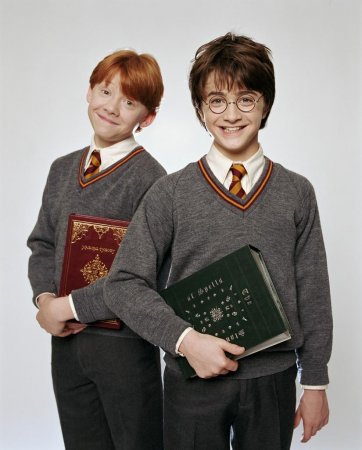 5
Конкурс
капитанов
ДЕЛИМ ТОРТ
Проведя один разрез, получим 2 части, два разреза – 4 части, три разреза – 6 частей. А как разрезать торт на 8 частей тремя прямолинейными разрезами?
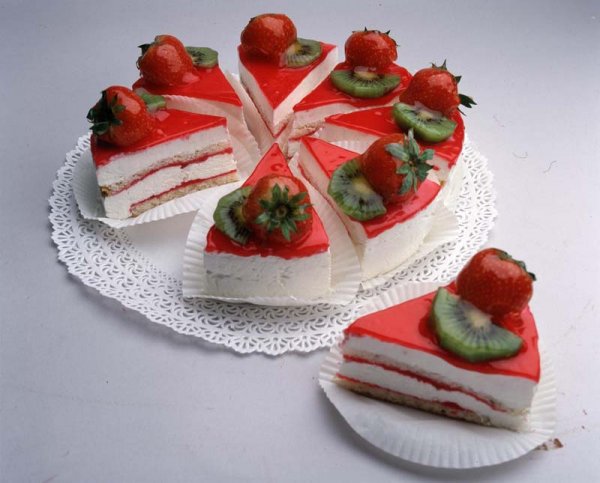 ПРЕВРАЩЕНИЕ
Переложить спичку так, 

чтобы из дроби

                        вышла
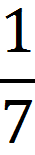 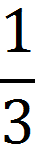 Занимательные
задачи
1
Коля закопал свой дневник на глубину 5 метров, а Толя закопал свой дневник на глубину 12 метров. Археологи далёкого будущего когда-нибудь раскопают оба окаменевших дневника с большим количеством окаменевших двоек. В Колином дневнике они найдут 224 двойки, а в Толином – четвёртую часть этих двоек. Сколько всего окаменевших двоек найдут археологи в двух дневниках?
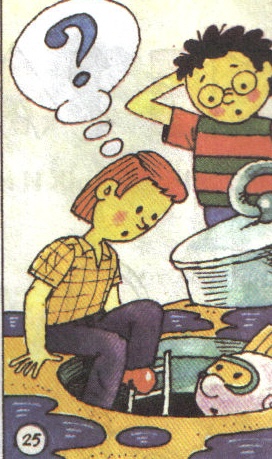 Один дедушка охотился в кухне на тараканов и убил 15, а ранил        от всех убитых.Половину тараканов дедушка ранил смертельно, и они погибли от ран. А остальные раненые тараканы выздоровели, но обиделись на дедушку и ушли к соседям навсегда. Сколько тараканов ушло к соседям навсегда?
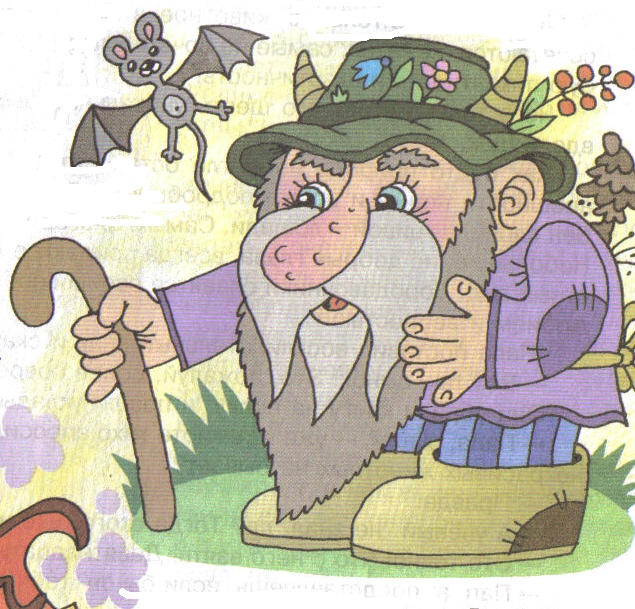 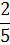 Апельсин, состоящий из некоторого количества равных долек, можно честно разделить на 5 частей и съесть всем вместе. Тогда каждому достанется по 3 дольки. А можно спрятаться в шкаф и быстро слопать весь апельсин  в одиночестве. Сколько долек достанется тебе одному?
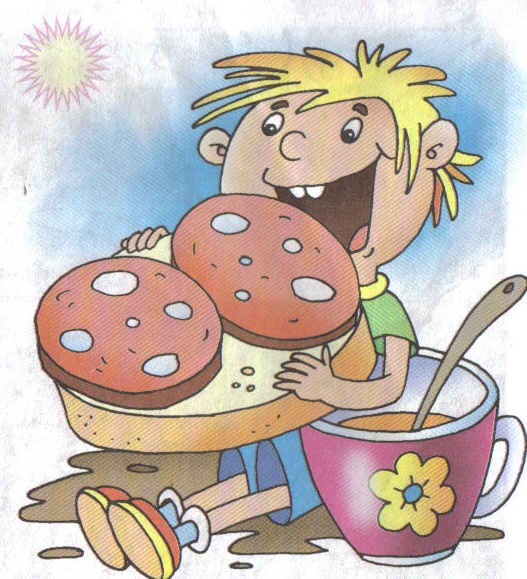 Двадцать две девочки, гуляя в лесу, нашли 88 грибов, а потом половина девочек потерялась. Во сколько раз количество найденных в лесу грибов больше, чем количество потерявшихся там же девочек?
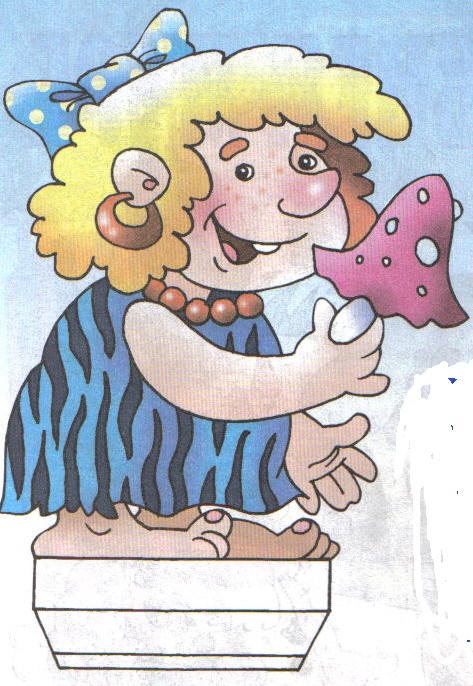 3
Расшифруй
ребус
Составить слово, используя первые буквы ответов:
Название закона, расставляющего скобки.
Название числа 3 для уравнения х + 2 = 5.
Царица математики.
    , название «в».

   , другое название степени.
Первая буква алфавита.
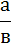 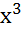 6
Где ни будешь –
 Хоть за партой, 
Хоть на даче,
Не ленись, трудись,
Учись решать задачи!
Коробка из под конфет имеет форму прямоугольного параллелепипеда. Её длина равна 28 см, ширина составляет 

   длины, а высота      

   ширины. Найдите объём коробки.
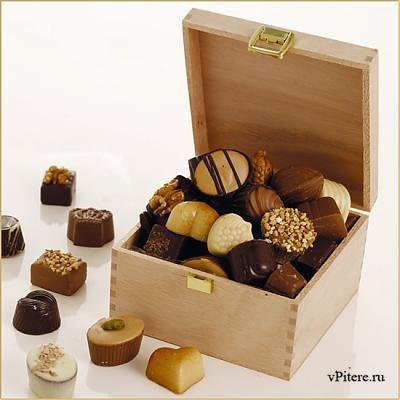 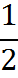 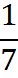 Длина прямоугольника     метра, ширина на    метра больше длины. Найдите периметр прямоугольника.
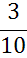 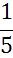 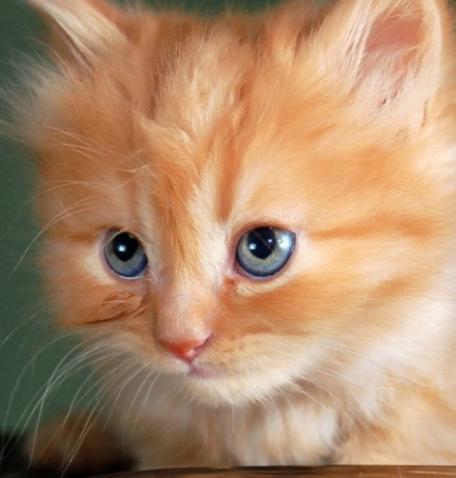 Прямоугольник разделили на 8 равных частей. Закрасили сначала    прямоугольника, 
потом     прямоугольника, 
    потом    . Весь ли прямоугольник закрасили?
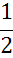 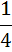 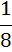 ДА
НЕТ
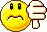 ТЫ ОШИБСЯ
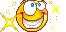 МОЛОДЕЦ!
Сложите        числа 64 

И        числа 18.
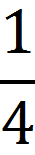 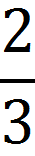 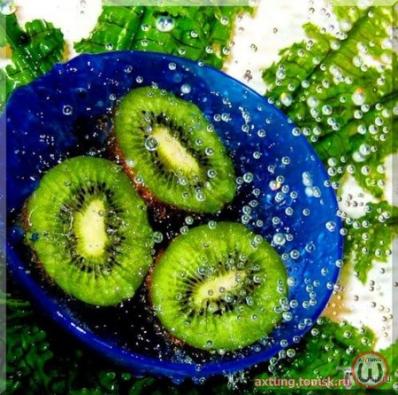 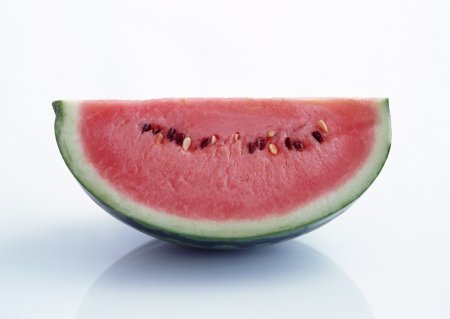 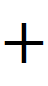 Кому 
принадлежат
данные  слова?
4
Кому принадлежат 
эти слова?
«Без знаний дробей никто не может признаваться знающим арифметику»
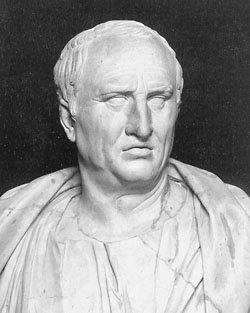 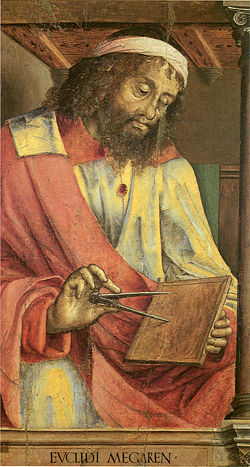 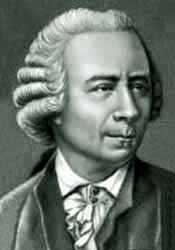 Римский оратор и писатель Цицерон
Евклид
Эйлер
У кого сохранилась 
такая
поговорка?
«Попасть в дроби»
 означает попасть 
  в трудное положение.
у русских
 у немцев
 у англичан
Кому принадлежат слова 
Интересного «арифметического»
Сравнения?
«Человек подобен дроби, числитель которой есть то, что человек представляет собой, а знаменатель то, что он думает о себе. Чем большего человек о себе мнения, тем больше знаменатель, а значит, тем меньше дробь»
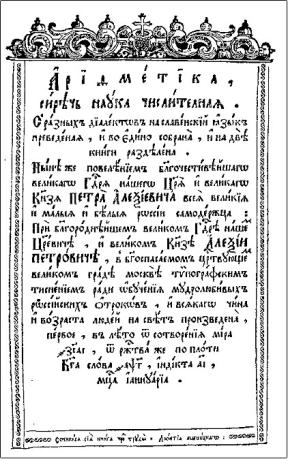 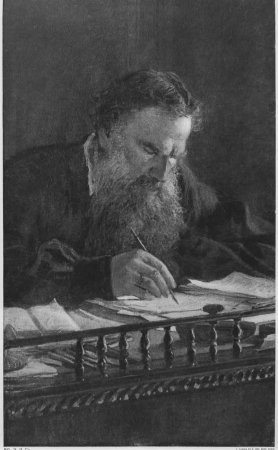 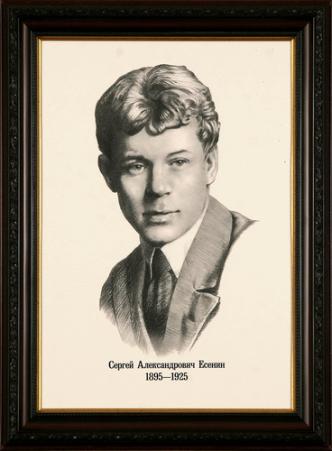 Л.Ф. Магницкий
Л.Н. Толстой
С.А. Есенин
Исторические
сведения
2
ДРОБИ В МУЗЫКЕ
    Одним из примеров практического применения дробей может служить нотная запись в музыке. Здесь фактически используется понятие дроби и даже сложение дробей. Так, длительности половинные, четвертные, восьмые соответствуют дробям      ,      ,     ,       а схема длительностей соответствует 
     суммам        =      +     ,        =      +
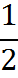 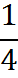 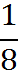 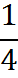 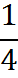 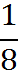 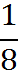 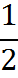 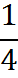 Схема длительностей:
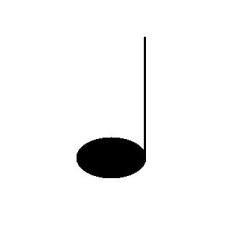 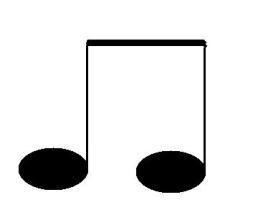 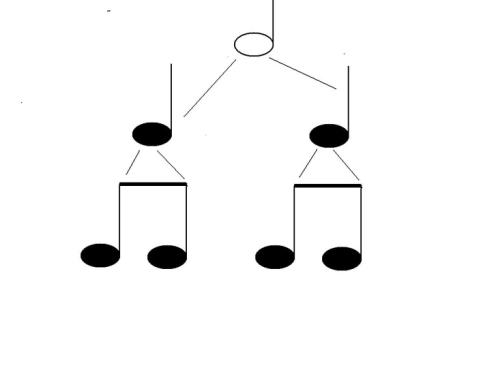 половинная
четвертная
восьмые
7
Отвечай, не робей,
дай ответ 
поскорей!
Сколько минут в половине часа?
Сколько граммов в половине килограмма?
Сколько часов в одной трети суток?
Сколько килограммов в четверти тонны?
Сколько копеек составляет         рубля?

От мотка телефонного провода длиной 12 метров отрезали его четвёртую часть. Сколько метров провода осталось в мотке?
Какую часть отрезка АВ составляет отрезок АD?
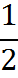 В
В
Какая часть окружности закрашена?
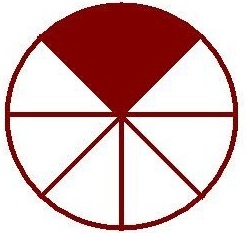 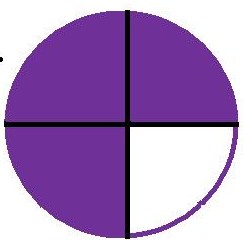 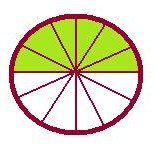 Площадь прямоугольника равна 56       . Сколько
площади закрашено?
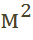 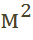 8
Поздравляем! 
Вы выиграли приз!
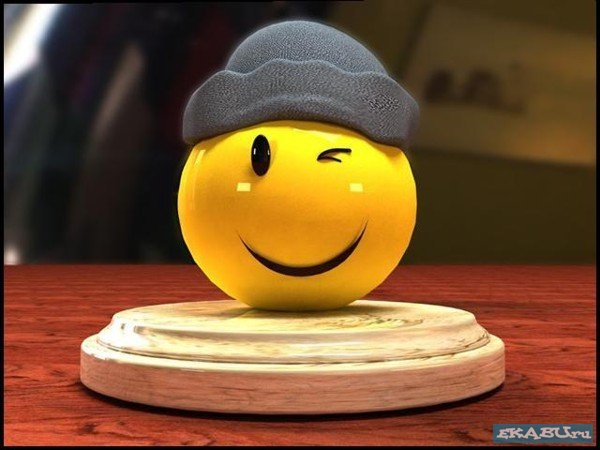 Оцени свою
работу
на уроке
№ 1
№ 2
№ 3